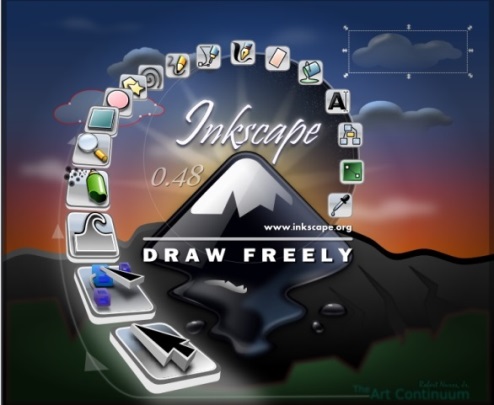 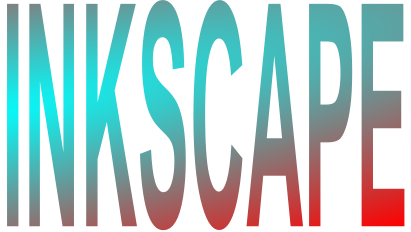 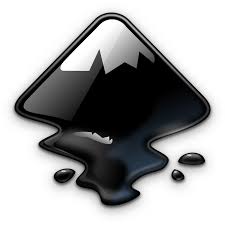 Шта је то Инкскејп?
Инкскејп (Inkscape) је програм отвореног кода (open source program), базиран на векторској графици (SVG Scalable Vector Graphics). Користи се за цртање илустрација за web, графике за мобилне телефоне, цртане филове, комплексне умјетничке радове, цртеже за књиге, чланке и слично.
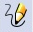 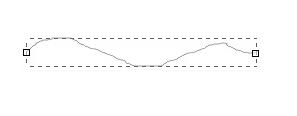 CTRL + КЛИК
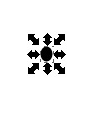 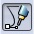 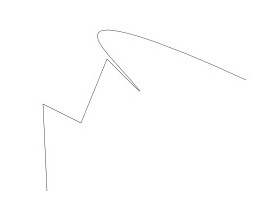 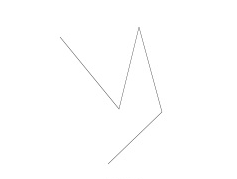 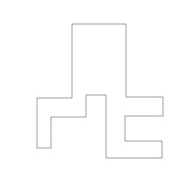 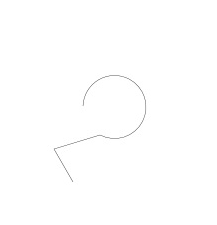 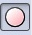 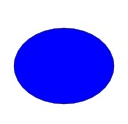 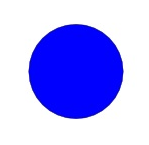 CTRL + ALT
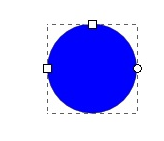 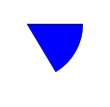 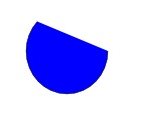 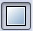 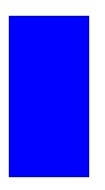 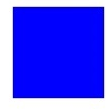 CTRL + ALT
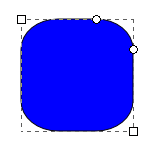 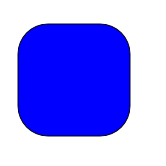 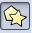 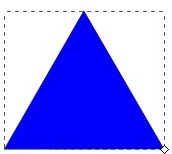 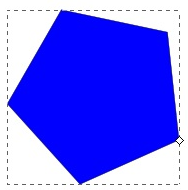 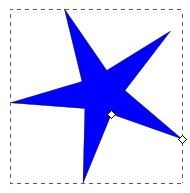 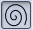 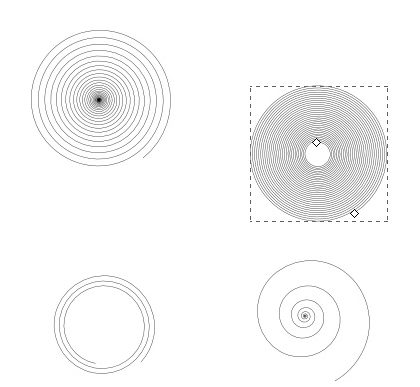 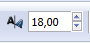 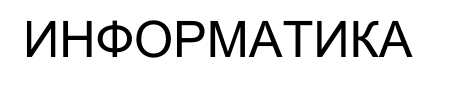 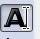 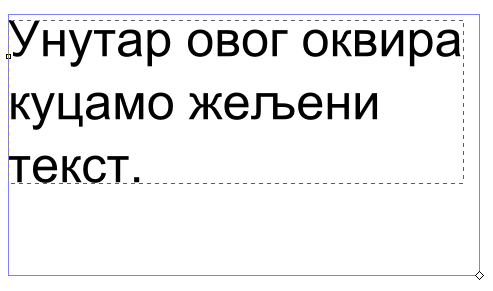 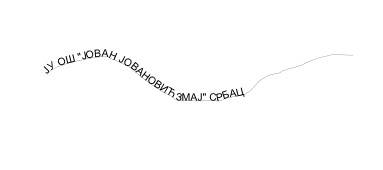 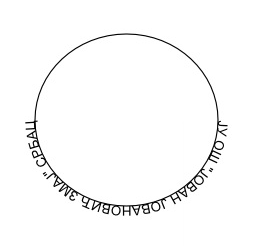 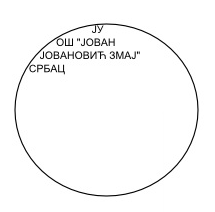 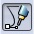 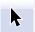 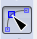 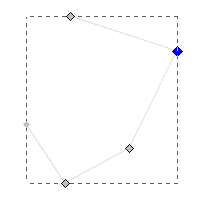 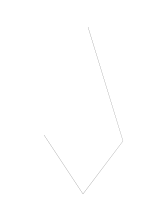 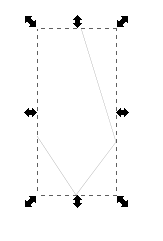 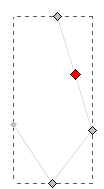 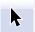 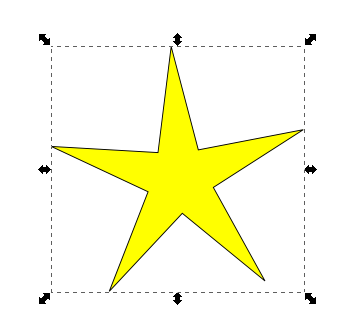 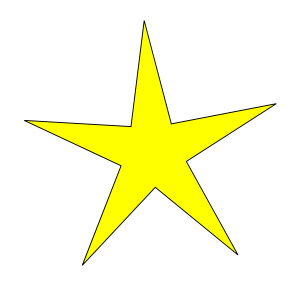 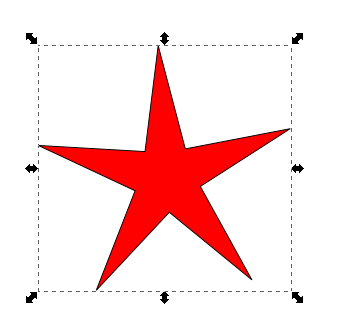 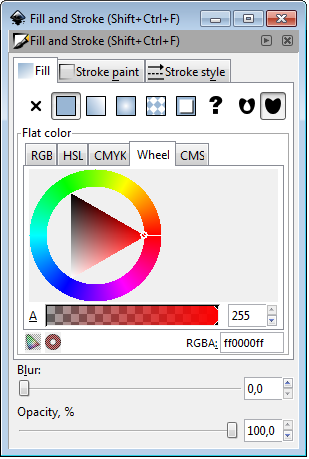 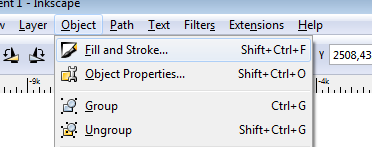 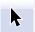 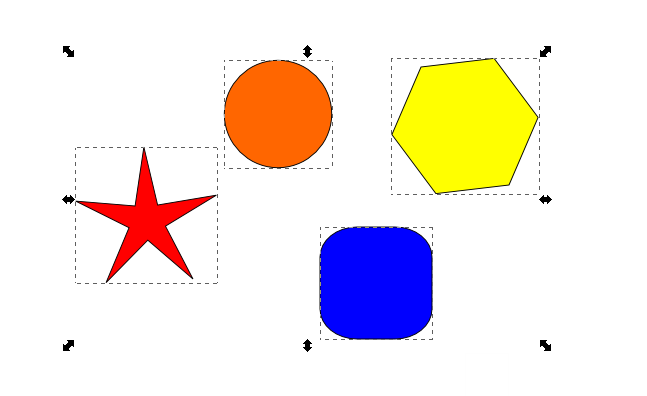 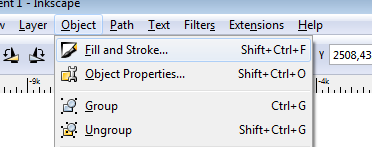 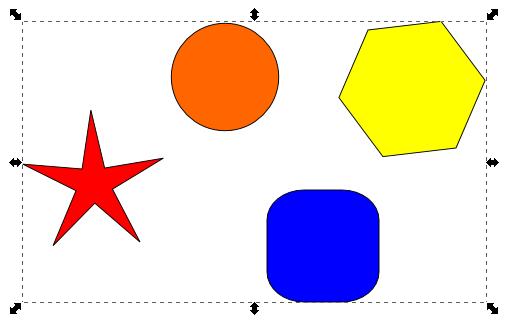 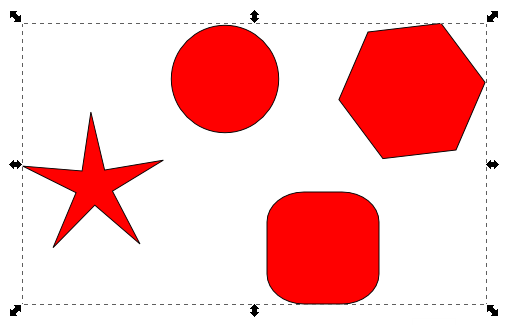 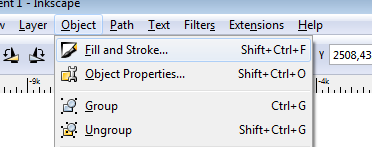 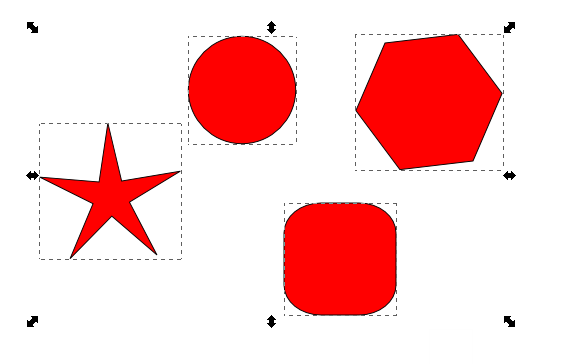 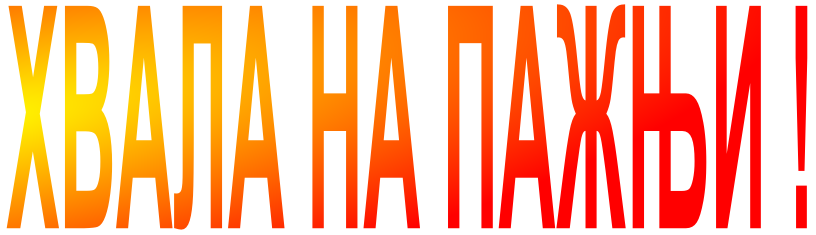